O ewolucyjnych źródłach muzyki tonalnej16 maja 2016
Piotr Podlipniak
Instytut Muzykologii UAM
Co to takiego muzyka tonalna?
Muzyka tonalna to każda taka, w której doświadczamy hierarchii wysokości dźwięków.
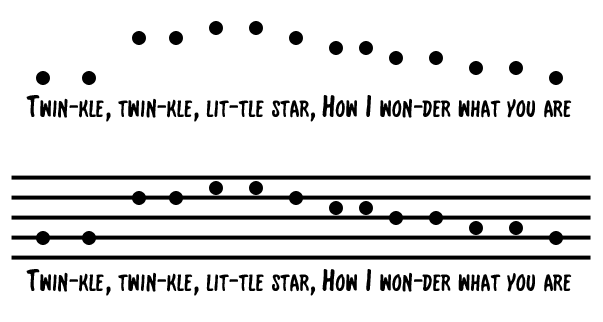 Jak badać ewolucyjne źródła muzyki?
Ludzka muzykalność
Muzyka jako rezultat ludzkiej muzykalności

Muzykalność człowieka refers to the set of capacities and proclivities that allows our species to generate and enjoy music in all of its diverse forms (Fitch, 2015)

Muzykalność jest głęboko zakorzeniona w biologii człowieka
Propozycja W. Tecumseha Fitcha
Podejście wielokomponentowe
Muzykalność jako konglomerat wielu elementów

Żaden gatunek poza człowiekiem nie jest w pełni muzykalny

Są gatunki, które wykazują się pewnymi cechami muzykalności
Pytanie o elementy składowe
Muzyczna wysokość dźwięku

Puls muzyczny

Synchronizacja muzyczno/ruchowa

Vocal learning

Syntaktyka muzyczna
Perspektywa Tinbergenowskapoziomy wyjaśniania
Porównania międzygatunkowe
Pytanie o charakter podobieństwa 

Homologia

Analogia (homoplazja)

Głęboka homologia
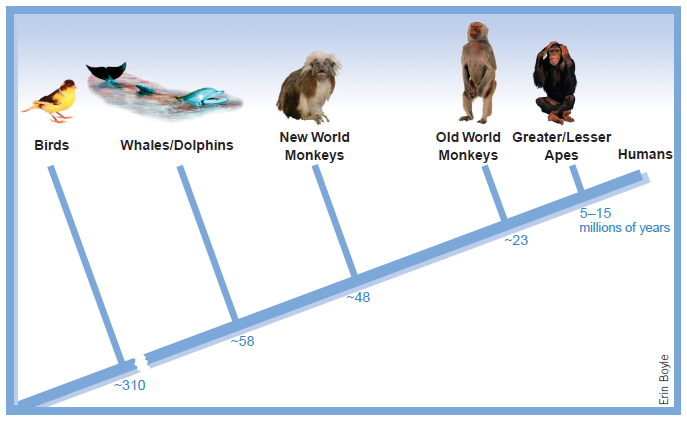 Perspektywa ekologiczna
Porównanie wewnątrzgatunkowe czyli w tym wypadku międzypopulacyjne u ludzi

ETNOMUZYKOLOGIA

Podobieństwa i różnice 
Funkcje muzyki
Elementy strukturalne
Tonalność ?
Słowo ‘tonalność’ pochodzi od łac. tonus, co znaczy „napięcie, dźwięk”, oraz gr. tόnos, co znaczy „lina, struna, napięcie, ton, miara wiersza”.
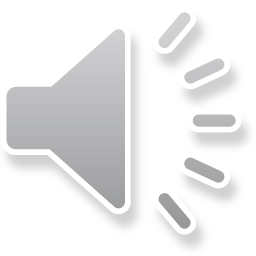 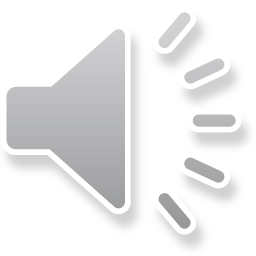 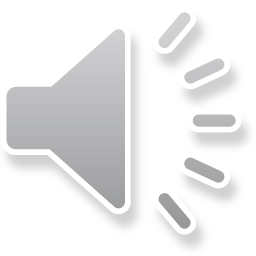 Tonalność jako specyficznezjawisko muzyczne
Tonalność = poczucie centralności, przypisanej do określonej kategorii wysokości dźwięku (toniki) oraz odczuwaniu różnych pod względem stabilności wrażeń emocjonalnych (qualiów), towarzyszących percepcji relacji pomiędzy toniką a innymi kategoriami wysokości dźwięku danego systemu muzycznego
Ważne cechy tonalności
Uczenie się implicytne

Komponent emocjonalny

Uprzywilejowanie w pamięci roboczej

Pewna interkulturowa zrozumiałość

Podstawa syntaktyki muzycznej
Uczenie się reguł tonalnych
nie trzeba znać fachowej terminologii
nie trzeba specjalnych studiów (formalnej nauki)
uczymy się reguł nieświadomie
uczymy się ich intuicyjnie
nie zdajemy sobie sprawy z tego czego się nauczyliśmy
prawdopodobnie uczymy się statystyk
Kilka cech specyficznych
uczymy się statystyk występowania klas wysokości dźwięku w kontekście innych klas wysokości dźwięku lepiej niż statystyk występowania barw czy głośności dźwięku

uczenie się tonalności podobne zatem do uczenia się niektórych cech mowy ojczystej
Ontogeneza
rozpoznawanie niektórych cech tonalnych między 3 a 4 rokiem życia (Corrigall i Trainor, 2009)

predyspozycje do percepcji tonalności ujawniają się jednak już w kilka godzin po urodzeniu (Perani i in., 2010).
Emocje
szczególny rodzaj doświadczenia emocjonalnego tonalności – qualia (?)

Q – specyficzne, inne niż Q „sensoryczne”
Q – zależne od kontekstu wysokości 
Q – niezależne od kontekstu pozamuzycznego

brak oznak uczenia się qualiów tonalnych przez skojarzenia z innymi bodźcami nacechowanymi emocjonalnie
Dziedziczna mnemotechnika?
lepsze zapamiętywanie melodii tonalnych niż

pozbawionych tonalności (Schulze i in., 2012)
sekwencji słów
sekwencji liczb
sekwencji abstrakcyjnych kształtów (Steinke i in., 1997)

nieświadoma mnemotechnika !!!
Tonalność a muzyka pozaeuropejska
dominująca zasada organizacji strukturalnej muzyki minionych epok i różnych kultur (Krumhansl i Cuddy, 2010, s. 51; Bannan, 2012, s. 309–310; Tomlinson, 2015, s. 193)

pewna interkulturowa zrozumiałość (por. np. Castellano i in., 1984; Kessler i in., 1984; Eerola, 2004; Ambrazevičius, Wiśniewska, 2009; Eerola i in, 2009)
Tonalność obecna w:
muzyce: 
jawajskiej (Kessler i in., 1984), 
indyjskiej (Castellano i in., 1984), 
japońskiej (Tokita, 1996), 
koreańskiej (Lantz i in., 2014), 
afrykańskiej (Blacking, 1970), 
wietnamskiej (Keefe i in., 1991), 
muzyki Bliskiego Wschodu (Touma, 1971), 
Nowej Gwinei (Chenoweth, 1966), 
Aborygenów australijskich (Ellis, 1965)
Tonalność a syntaktyka
syntaktyka w języku naturalnym to „[…] system tworzenia złożonych sygnałów i mapowania ich na konceptualno/ intencjonalne reprezentacje [umysłowe]” (Hilliard i White, 2009, s. 161)
Różne odmiany syntaktyki
Gramatyka
kompozycjonalność semantyczna

Fonotaktyka
brak „mapowania” na inny system (?)

Tonalność 
mapowanie na system emocjonalny (?)
Rekurencyjność
system Humboldta (Merker, 2002)
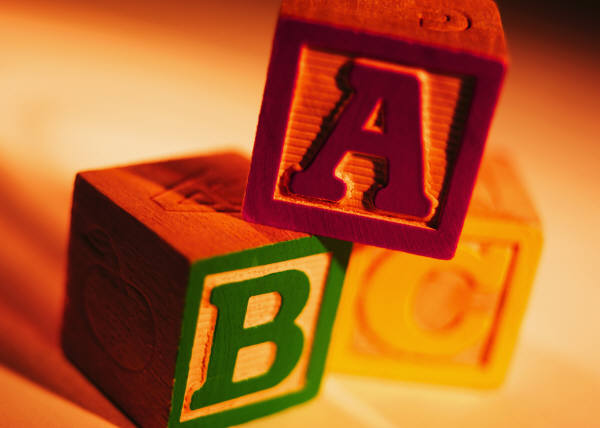 Syntaktyka u innych gatunków
Syntaktyka to „[…] sekwencja w czasie, w której wytwarzane są dyskretne jednostki pieśni (dźwięki, sylaby, frazy, motywy, wypowiedzi)” (Hilliard i White, 2009, s. 172)

Skromne syntaktyki pieśni zwierzęcych
Zjawisko „bliskości”
w języku naturalnym – polega na mentalnym (gramatycznym) powiązaniu ze sobą słów niezależnie od ich fizycznej bliskości (następstwa) w wypowiedzi

w muzyce – np. zboczenie modulacyjne (por. Rohrmeier i in., 2015)
Czy tonalność jest adaptacyjna?
Jaką korzyść niesie ze sobą rozpoznawanie relacji tonalnych?
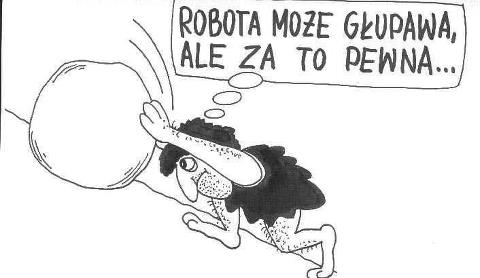 Synchronizacja spektralna jako mechanizm konsolidacyjny
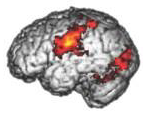 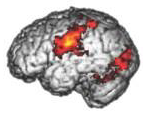 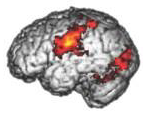 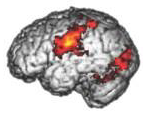 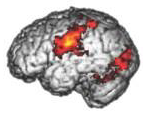 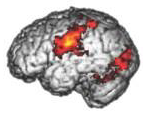 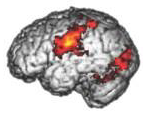 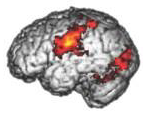 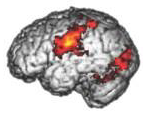 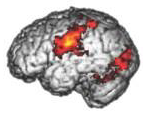 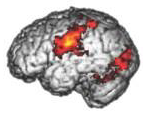 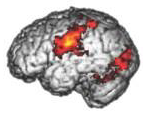 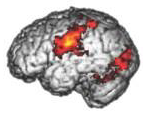 Synchronizacja spektralna
synchronizacja reprezentacji strukturalnych, emocjonalnych i motorycznych

wzmacnianie relacji społecznych podczas grupowej aktywności muzycznej = „zestrajanie stanów mózgu” (to align brain states) (Bharucha i in., 2012)
Rozpoznawanie relacji tonalnych
ułatwia synchronizację spektralną






aby śpiewać unisono trzeba wiedzieć jaka będzie następna klasa wysokości dźwięku
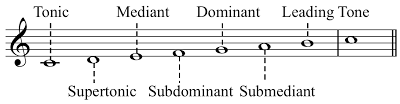 Synchronizacja spektralna c.d.
rozpoznawanie centrum tonalnego
rozpoznawanie relacji tonalnych




= różnicowanie subtelnych reakcji emocjonalnych (tonalne qualia)
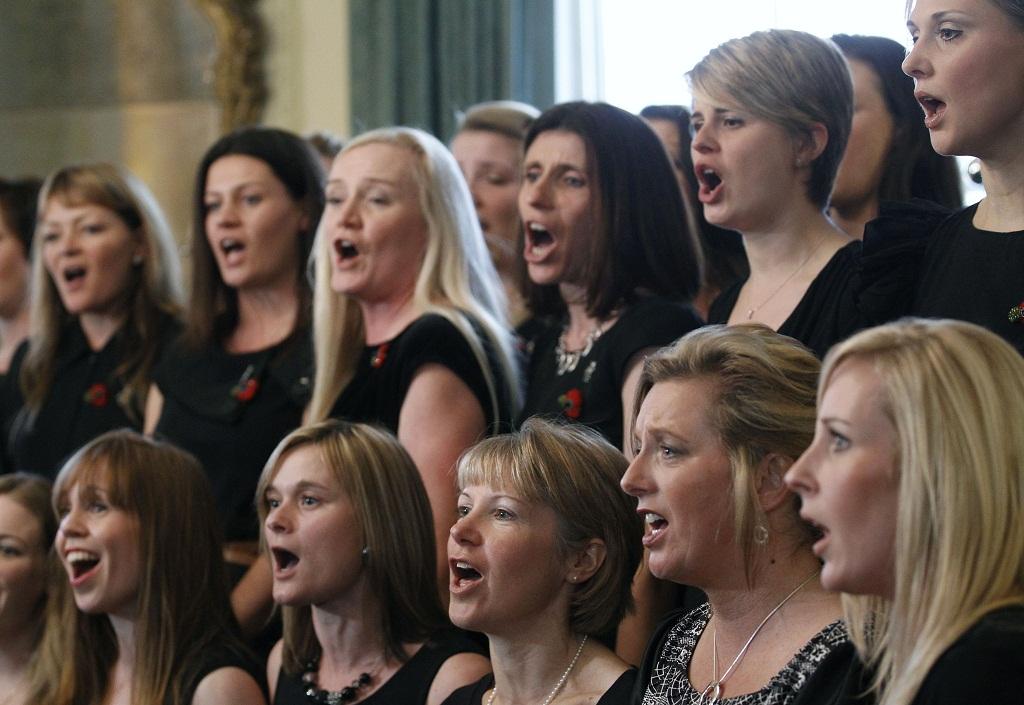 Zatem
Podczas doświadczania relacji tonalnych zestrojeniu ulegają nie tylko reprezentacje strukturalne, ale też emocjonalne i motoryczne, co zwiększa skuteczność integracyjną muzyki.
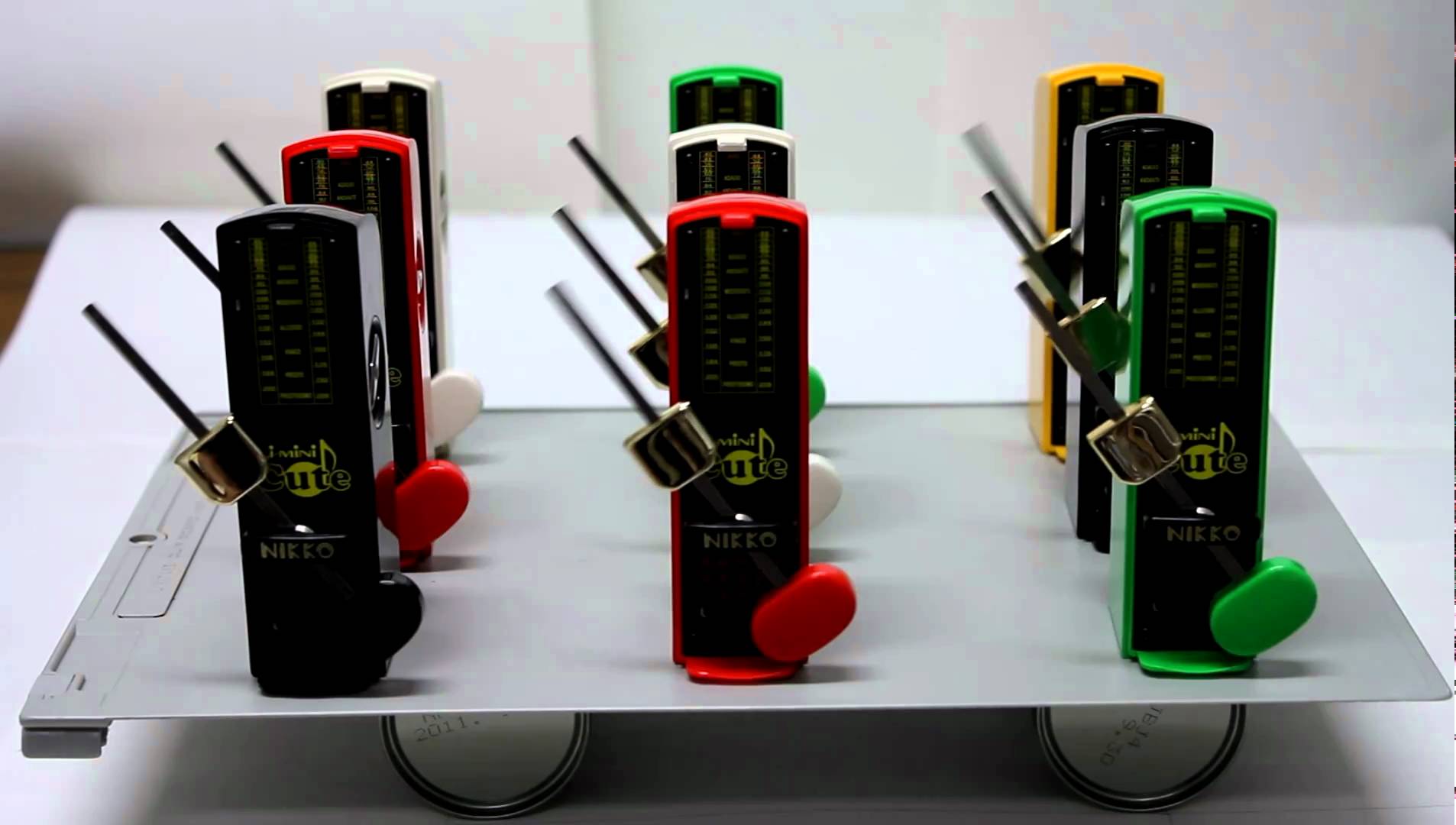 Konsolidacja
emocje wywoływane podczas rozpoznawania relacji tonalnych wpływają wtórnie także na nieświadomą ocenę relacji społecznych oraz, w konsekwencji, na podejmowanie decyzji
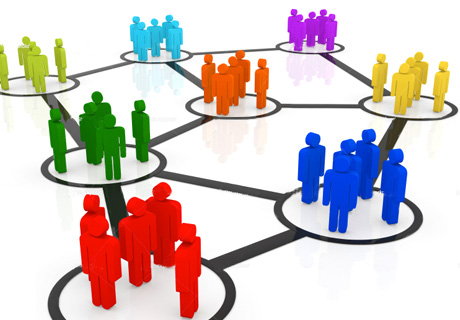 Scenariusz
Zanim powstał IT
Uczenie się statystyczne
Pamięć robocza
Predykcja 
Percepcja kategorialna
Rozpoznawanie podobieństwa oktawowego
Vocal learning
Kategoryzacja chrom
Jak mogła wyewoluować predyspozycja do tworzenia hierarchii dźwięków
w okolicznościach pozbawionych hierarchii?

???
Efekt Baldwina
wywołana środowiskowo cecha adaptacyjna (adaptacja fenotypowa – phenotypic adaptation) przechodzi pod kontrolę genetyczną w następstwie działania doboru naturalnego
Kolejność zdarzeń
1.) Organizmy adaptują się do środowiska dzięki modyfikacjom wywołanym środowiskowo 

powstanie tzw. adaptacji fenotywopwej

Adaptacja fenotypowa – niedziedziczna cecha organizmu, która wywołana została środowiskowo i zwiększa szanse przetrwania i reprodukcji organizmu w tym środowisku
Kolejność zdarzeń c.d.
2.) Presja środowiska, która wywołała adaptację fenotypową utrzymuje się przez setki pokoleń
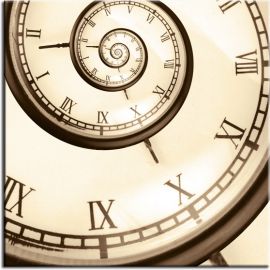 Kolejność zdarzeń c.d.
3.) powstająca w każdym pokoleniu adaptacja fenotypowa jest kosztowna:

wymaga zużycia dużej ilości energii,

wymaga poświęcenia dużej ilości czasu itp.
Kolejność zdarzeń c.d.
4.) Powstaje przypadkowa mutacja (lub rekombinacja)  [w klasycznym efekcie Baldwina] lub ekspresja istniejącej wariancji genu [w asymilacji genetycznej Waddingtona], która ułatwia adaptację organizmu do wyzwania środowiskowego wymuszającego adaptację fenotypową.
Kolejność zdarzeń c.d.
5.) Dobór naturalny zaczyna preferować osobniki z ową mutacją.
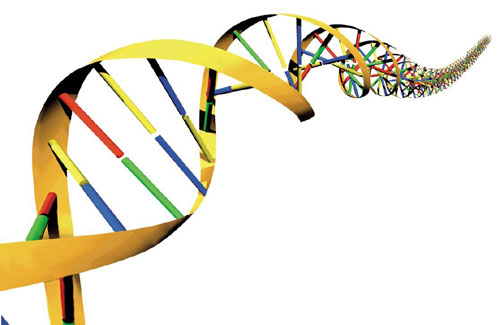 Kolejność zdarzeń c.d.
6.) Nowa cecha upowszechnia się w całej populacji.
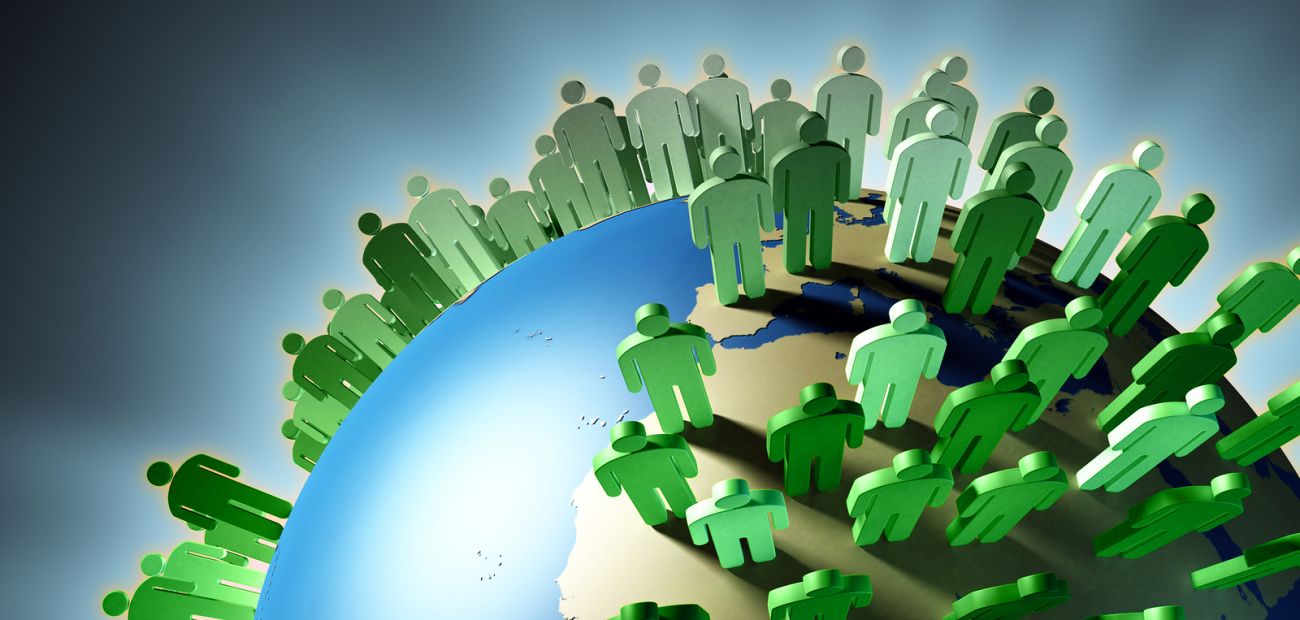 Kultura „muzyczna” jako środowisko
Przed-językowa i przed-muzyczna forma komunikacji = środowisko selekcyjne (nisza kulturowa)
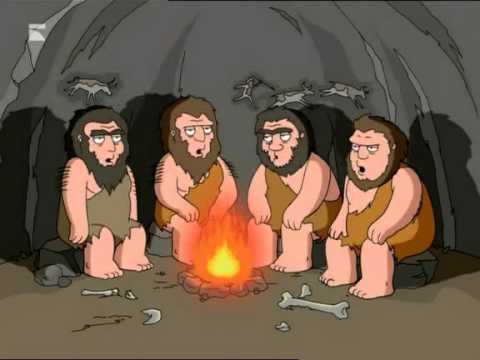 Tonalność „nieinstynktowna”
Dzięki zdolności do uczenia się wokalnego homininy mogły „skonstruować” hierarchię wysokości dźwięków

Początkowo hierarchia ta była innowacją kulturową

Ustalony porządek dźwięków (klas wysokości) staje się rytuałem podobnym do pieśni ptaków
Kolejne pokolenia uczą się mozolnie rytuału (sekwencji dźwięków)
Moment przełomowy
Prędzej czy później pojawiają się „uczniowie”, którzy uczą się sprawniej dzięki przypadkowej, dziedzicznej predyspozycji 

To co było osiągane pierwotnie przez liczne mozolne powtórki nagle staje się instynktowną reakcją na bodźce muzyczne
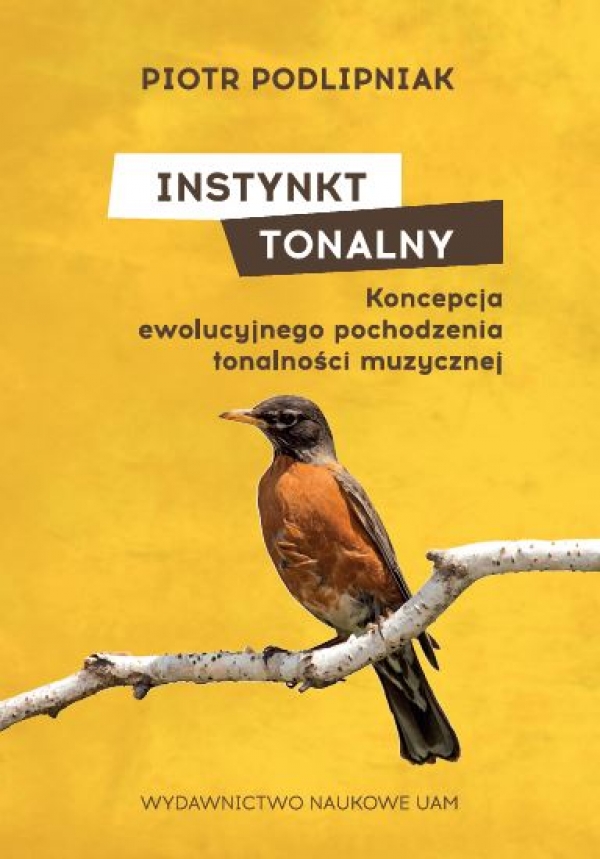